BPH_PRRI Základy projektového řízení
Blok 4
1
Sylva Žáková Talpová, Jan Žák
Plán pro dnešek
Shrnutí aplikace Promis a další kroky
Oblast soft-skills
Certifikace v projektovém řízení
2
Sylva Žáková Talpová, Jan Žák
Soft-skills
3
Sylva Žáková Talpová, Jan Žák
Tým
Komunita
Nelze řídit přímo
Nevhodná k dosažení cílů
Skupina
Lze řídit
Zodpovědnost manažerovi
Tým
Je třeba vést

Je potřeba pro každý projekt tým?
4
Sylva Žáková Talpová, Jan Žák
Vývojové fáze týmu
Forming
Seznámení s týmem, s projektem
Storming
Konflikty a konfrontace
Norming
Pochopení, akceptace, formalizace
Performing
Výkon, dobrá znalost týmu jeho členy
Adjourning
Rozpuštění týmu
5
Sylva Žáková Talpová, Jan Žák
Tým: FORMING
Identifikace a setkání členů týmu
„klidná“ diskuse projektových cílů, úkolů
PM – sdílí projektový plán, představuje členy týmu, jejich specializace, zodpovědnost, nastavuje komunikaci, procesy,…
Tým: STORMING
Konflikty, problémy, neshody
PM: facilituje diskusi, pomáhá lidem diskutovat problémy a ujišťuje se, že se řeší
Tým: NORMING
Zavedené standardy, procesy,…
Porozumění své role v týmu a úkolům i rolím ostatních, vzájemná důvěra a respekt
PM: podporuje vytváření standardů, procesů, namísto využívání těch, které jsou zavedené v odděleních, deleguje
Tým: PERFORMING
Práce na projektu
Monitoring
Změny 
Lidé znají prostředí
PM: informuje, udržuje motivaci
Leadership
”The pessimist complains about the wind. The optimist expects it to change. The leader adjusts the sails.” -- John Maxwell
Leadership vs. management
Kdo je leader?
Motivace
One's direction to behavior, or what causes a person to want to repeat a behavior and vice versa (Ellliot, A.J.; Covington, M.)

Motivace vs. stimulace

Maslow, Herzberg, nové teorie
Vedení porady
Cíl
Role
Proces
Obsah

Stand-up
Vedení porady
Jak lidi zaujmout a zajistit si jejich spolupráci?
Jak komunikovat?
Facilitace
Zásadní pomocník při řízení/vedení projektů
Facilitátor neřeší obsah
Kdy je vhodná?
Metodiky a certifikacev projektovém řízení
15
Sylva Žáková Talpová, Jan Žák
Standardy projektového řízení
IPMA (Switzerland, UK)
PMI (USA)
PRINCE2 (UK)
http://www.ipma.world/assets/PM_Certifications_Compared.pdf
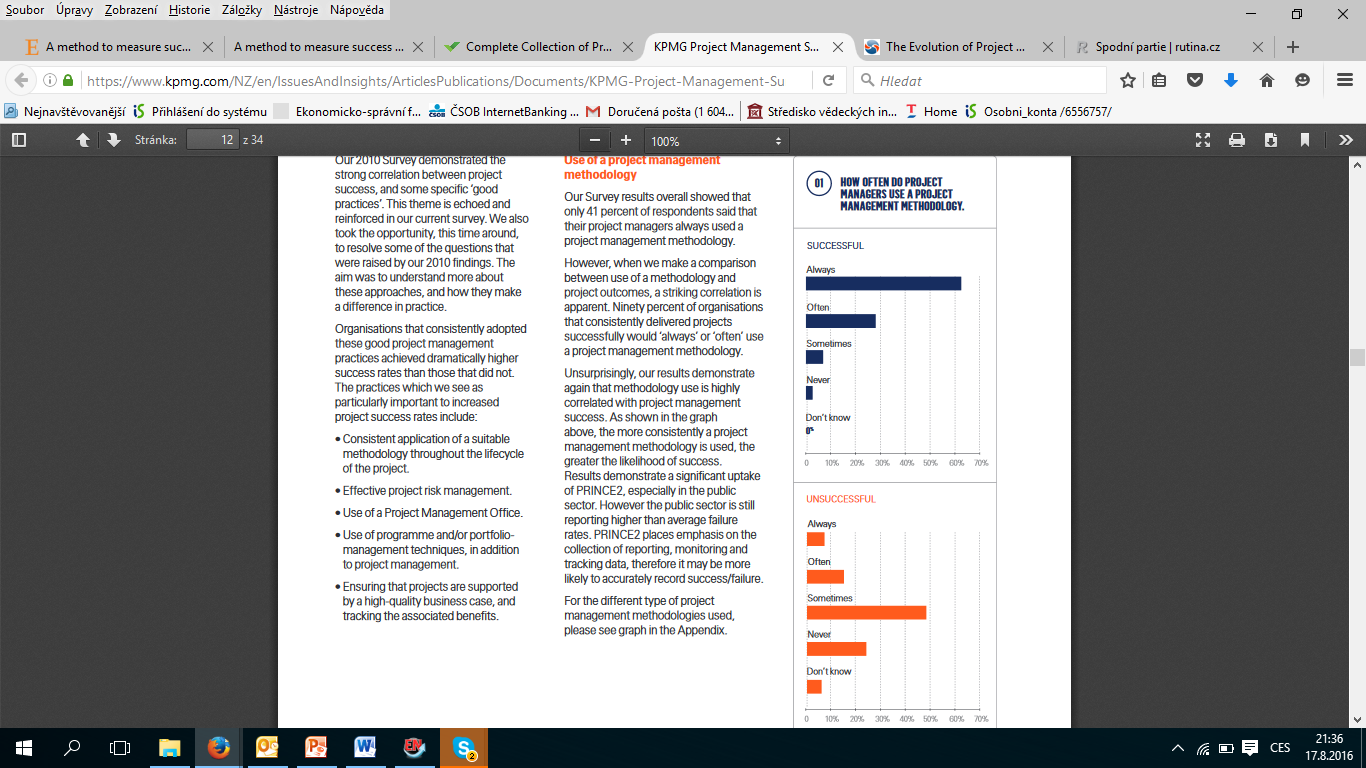 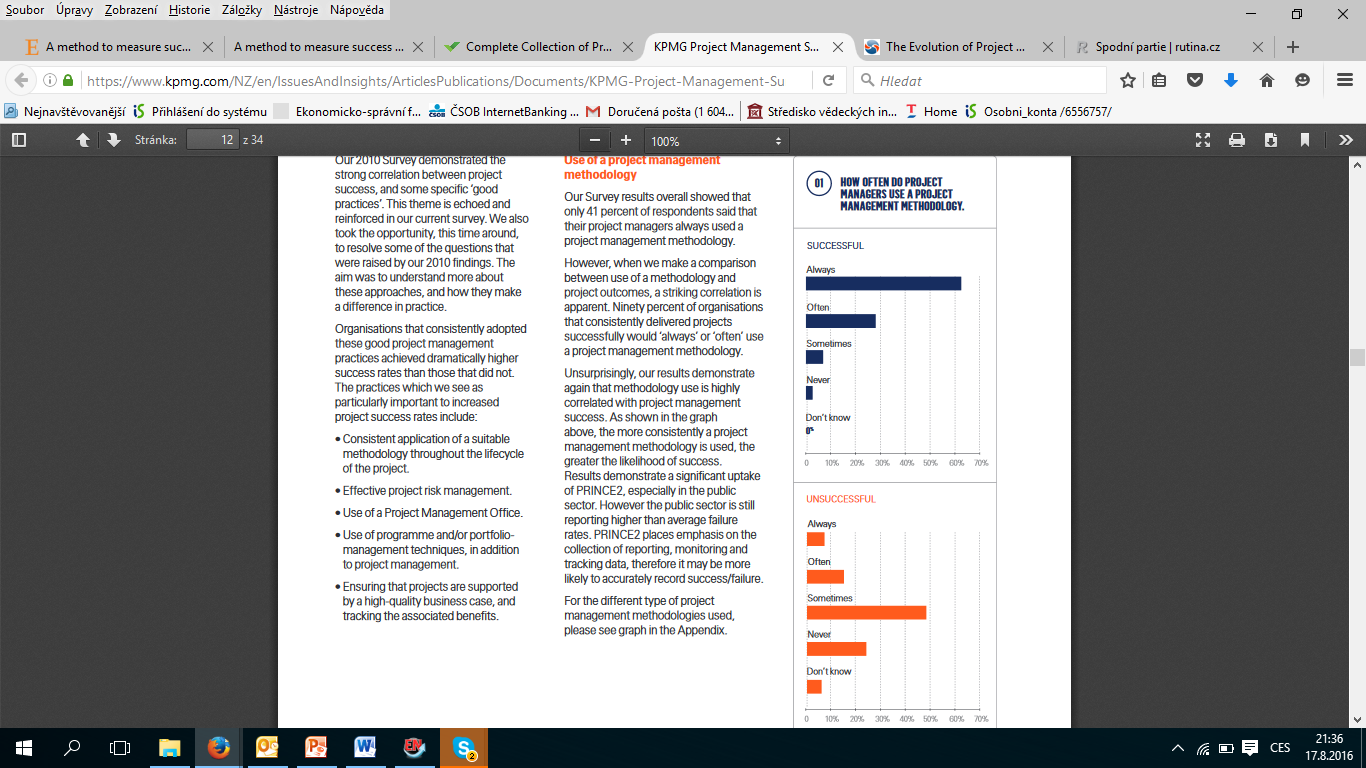 KPMG, Project management survey report, KPMG, New Zealand (2013)
IPMA
IPMA Competence Baseline  (ICB)
Rámcový dokument
Tři oblasti kompetencí
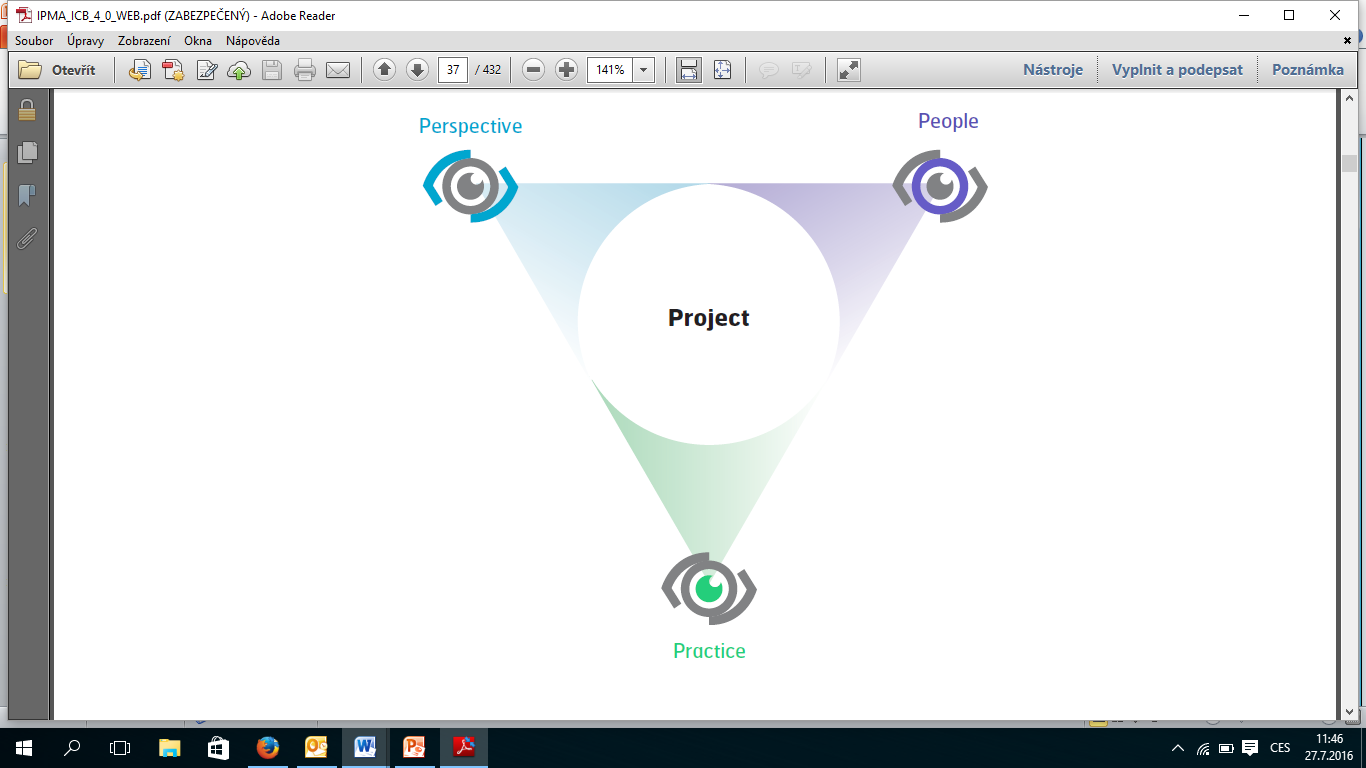 IPMA (ICB4)
19
Sylva Žáková Talpová, Jan Žák
Školení a certifikace IPMA
V ČR Certifikační orgán Společnosti pro projektové řízení, o. s. (www.ipma.cz) 
Certifikační program IPMA® rozeznává 4 certifikační stupně:
„A“ – Certifikovaný ředitel projektů„B“ – Certifikovaný projektový senior manažer„C“ – Certifikovaný projektový manažer„D“ – Certifikovaný projektový praktikant
Platnost
PRINCE2
Standard projektového řízení (Anglie)
Původně pro státní správu a IT
Odlišnost od IPMA (absence nástrojů a tématu behaviorální kompetence, (ne)prokazování praxe)
4 integrované prvky metody Prince2
Přizpůsobování (tayloring) – nyní (od 2017) součást zbývajících tří prvků
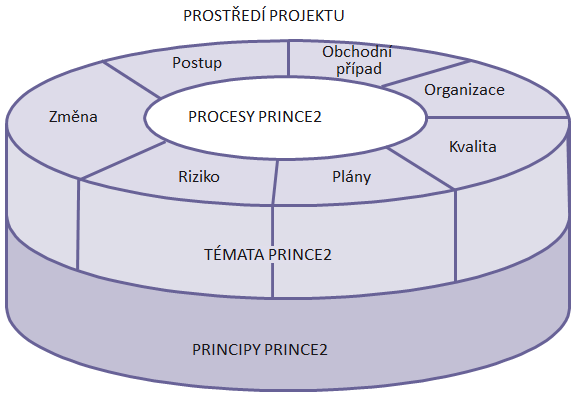 Principy PRINCE2
Průběžné zdůvodnění projektu
Učte se ze zkušeností
Definované role a odpovědnosti
Řiďte po etapách
Řiďte na základě výjimek
Soustřeďte se na produkty
Přizpůsobujte PRINCE2 prostředí projektu
Témata PRINCE2
Obchodní případ (zdůvodnění)
Organizace
Kvalita
Plány
Riziko
Změna
Postup
Procesy PRINCE2
Zahájení projektu (Starting up a project)
Směřování projektu (Directing a project)
Nastavení projektu (Initiating a project)
Kontrola etapy (Controlling a stage)
Řízení dodání produktů (Managing Product Delivery)
Řízení přechodu mezi etapami (Managing a stage boundary)
Ukončení projektu (Closing a project)
Zdroj: Managing successful projects with Prince2. 5th ed. London: TSO, 2009. ISBN 978-0-11-331059-3
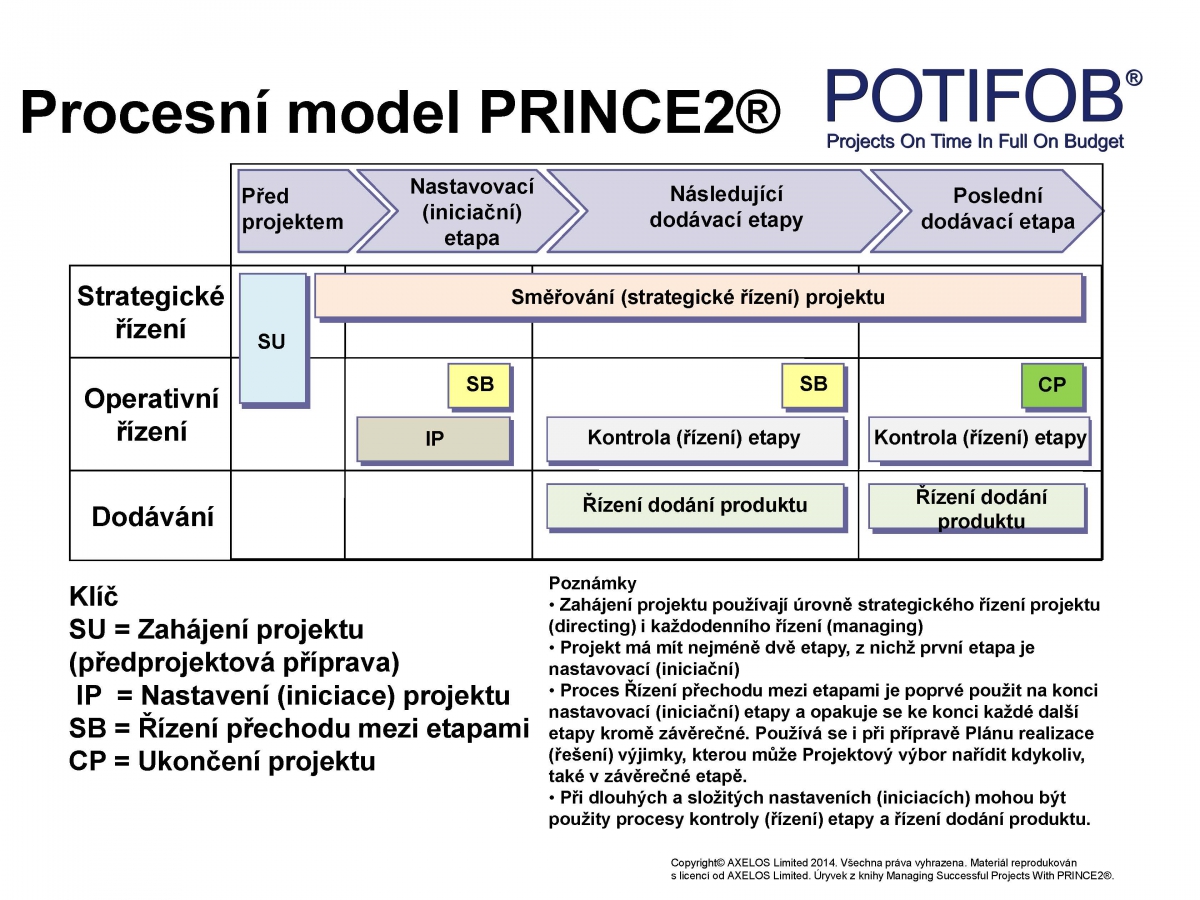 Zdroj: POTIFOB, dostupné z http://www.potifob.cz/procesni-model-prince2-zdarma
Školení a certifikace PRINCE2
PRINCE2 Foundation
PRINCE2 Practitioner 
Ale i další (ITIL, PRINCE2 Agile, atd.)
PRINCE2 manuál
Srovnání s certifikací IPMA
PMI
Guide to the Project Management Body of Knowledge (PMBOK® Guide)
Project Management Professional = PMP
Nutnost 4 500 hod + 3 roky (pro VŠ) nebo 7 500 hod + 5 let ; 35 hod přípravný kurz
test 200 otázek / 4 hodiny
„neveřejná“ hranice úspěchu
Recertifikace 60 PDUs (professional development units během 3 let, dokládání aktivit)
PMI
29
Sylva Žáková Talpová, Jan Žák
Waterfall × Agile
30
Sylva Žáková Talpová, Jan Žák
SCRUM
Otevřené, není přesně fixované
Více různých certifikací
Většinou přípravné kurzy
typy = Scrum Foundation, Scrum Master, Scrum Owner
SCRUM
32
Sylva Žáková Talpová, Jan Žák
Informace ke zkoušce
33
Sylva Žáková Talpová, Jan Žák
Zkouška
písemný test (celkem max 50 bodů)
na 40 minut 
část otázek bude ano/ne (otázky za 1 bod) a část s výběrem 1..2 možností (z ABCD, otázky za 1,5 bodu). Na konci tři otevřené otázky, každá otázka až za 5 bodů
34
Sylva Žáková Talpová, Jan Žák
Děkujeme!
Jan Žák								Sylva Žáková Talpová
erwin@mail.muni.cz						          talpova@econ.muni.cz
35
Sylva Žáková Talpová, Jan Žák